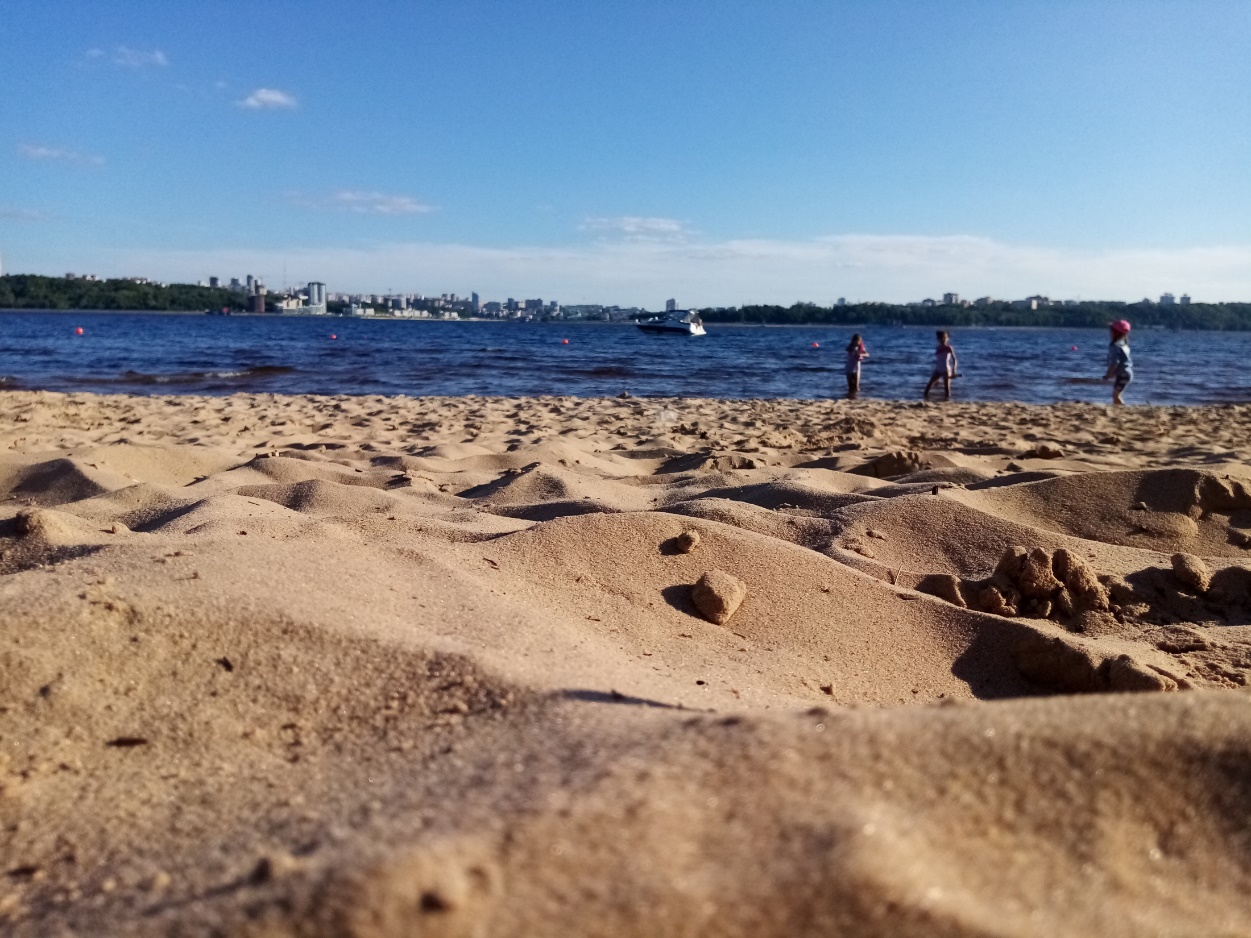 Какие могут быть дела — 
На пляже теплая вода 
И симпатичные ребята.

                                                                                                          06.06.2019
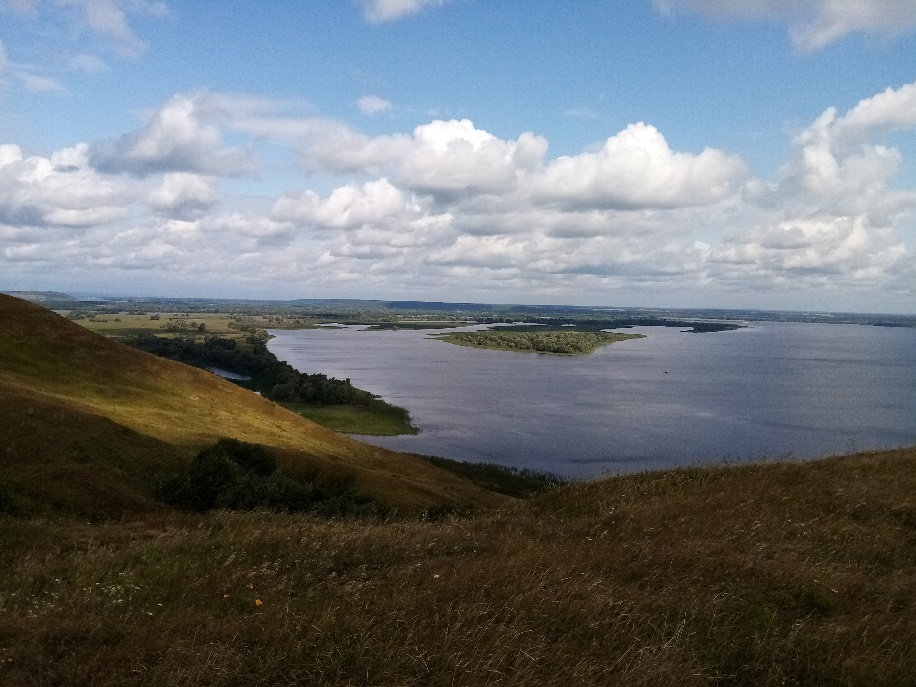 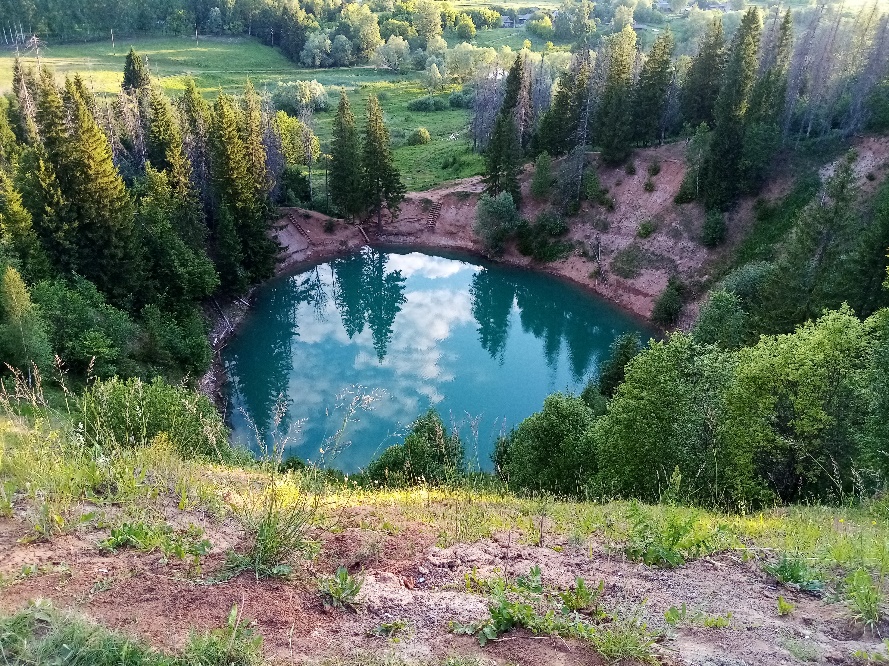 Озеро «Морской глаз»
 18.06.2019
«Птичий полет»
04.08.2019
Водопад «Серебряный каскад»
13.06.2019
«Путешествовать — значит жить»
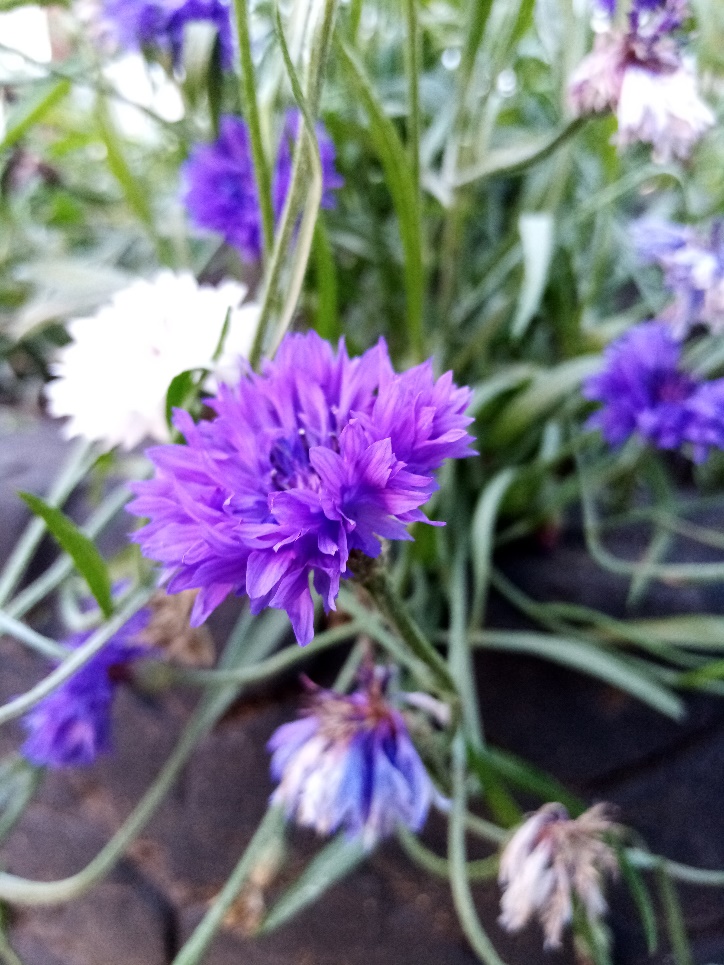 «Цветы — самое лучшее из всего, что Господь создал, но забыл наделить душой»